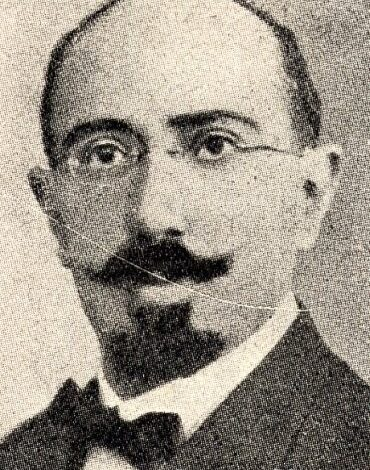 LEONE MUCCI
LA VITA
LEONE MUCCI, viaggiò molto nella sua vita, tra il 1908 e il 1913 visse a Boston, muovendosi in tutto il New England, da New York al Maine. L’attività di avvocato nel foro del capoluogo della contea di Suffolk, e quella di attivista e propagandista politico lo portò a prendere parte ad alcune delle pagine più significative dell’esperienza degli italiani emigrati in quegli anni negli Stati Uniti.